RAD Fair Housing, Civil Rights and Relocation Notice:
Live Q&A


December 1, 2016
OVERVIEW
Notice divided into two major parts:

Fair Housing and Civil Rights
Focus is on providing clarity regarding existing fair housing and civil rights obligations and how they impact RAD transactions
The requirements are not new
The PHA remains primarily responsible for civil rights compliance
Relocation
Additional resident protections
Streamlines and facilitates implementation of relocation
Clarifies relocation requirements
2
[Speaker Notes: While it’s 80 pages, the bulk of it explains how pre-existing requirements apply.]
New Requirements and Changes
New Requirements - Process:
Once PRA is complete, PHAs will be required to use the new Checklist to submit materials
Changed Requirements - Timing:
Earlier submission of site selection materials and other front-end civil rights review materials
Front-end civil rights review approvals required for submission of financing plan (not just required by closing)
Approval of AFHMP required for marketing, not closing
Clarity and Transparency – Underlying Policy:
Explanation of requirements and factors considered
Description of risk-based analyses used to determine when to review PHA’s activities 
No change in underlying rules or in PHA’s responsibility for civil rights compliance
3
Summary of Relocation Changes
Defines eligibility for protection more clearly
Specifies what satisfies the right of return
Requires written Relocation Plans for long-term relocation
Adds RAD Information Notice and Notification of Return
Allows earlier relocation after RCC 
Requires PHA to maintain resident relocation data
Adds resident protections when PHAs offer residents alternative housing options
Permits use of public housing units for temporary relocation
4
Welcome
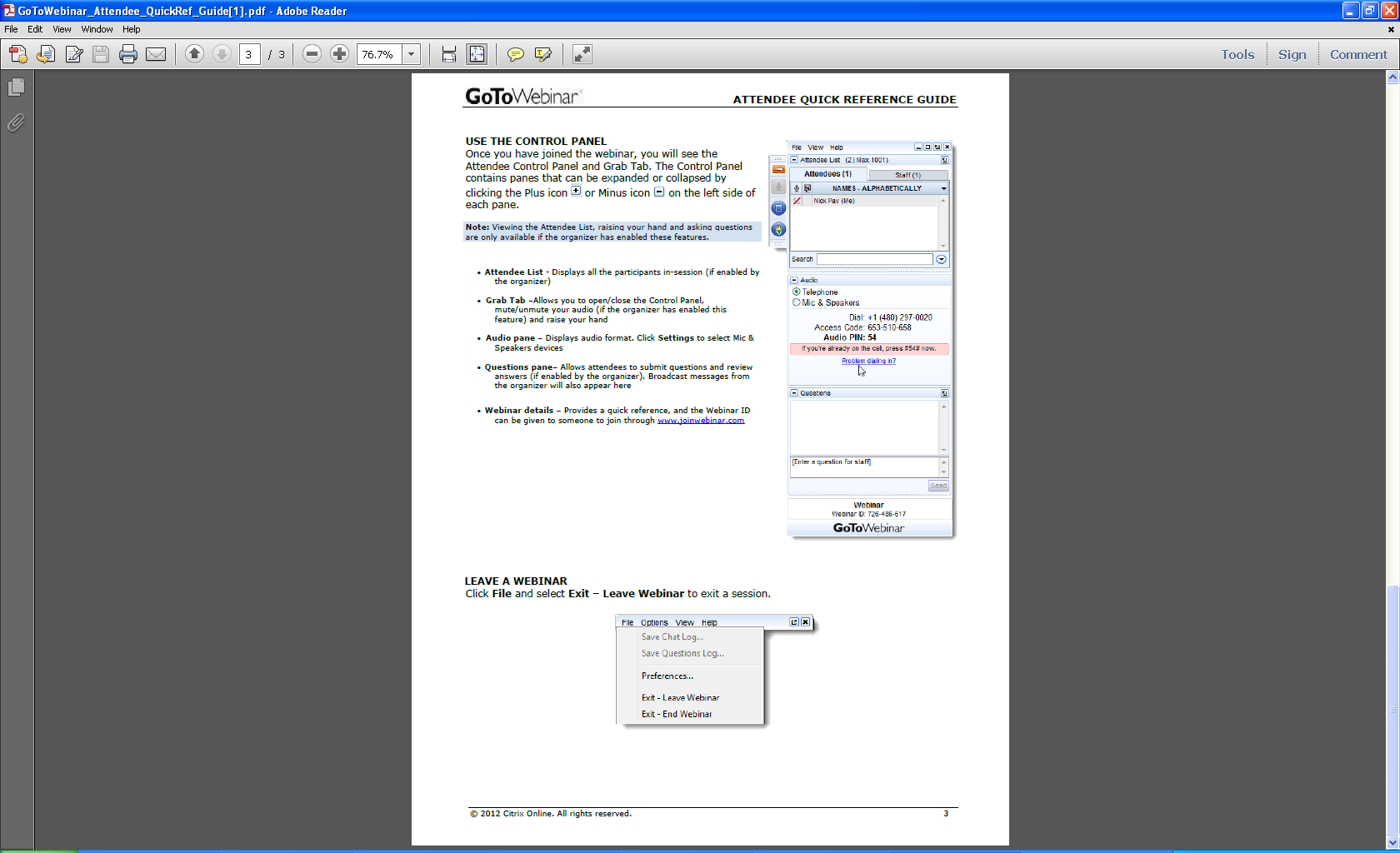 Ask questions! Here’s how:

“Raise your hand” by clicking on the
      hand icon and the presenter will
	  un-mute your line so you can ask
      your question live
		Note: To do this, you MUST call the dial-in number 	shown on your attendee control panel and input the 	audio PIN shown,  which is unique to each attendee

Send in questions via the “Question” feature
5